পরিচিতি
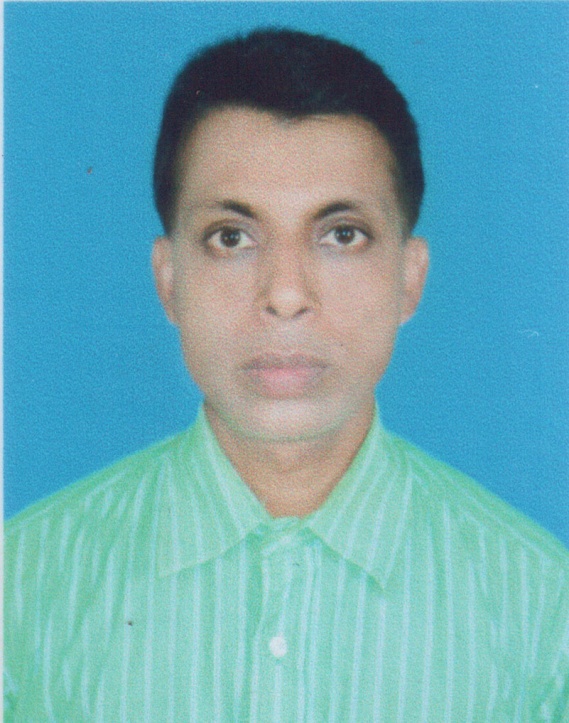 মো: আফছার আলী আকন্দ
সহকারি   শিক্ষক
রাণীরহাট স্কুল এন্ড কারিগরি কলেজ
শাজাহানপুর, বগুড়া।
E-mail:  afsarali20031@gmail.com
পাঠ পরিচিতি
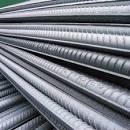 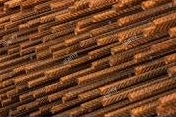 লোহা
মরিচাযুক্ত  লোহা
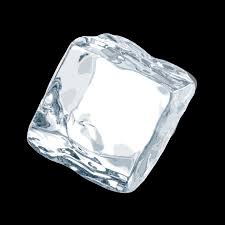 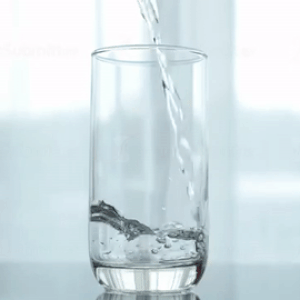 বরফ
পানি
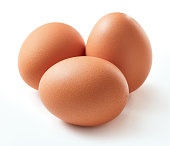 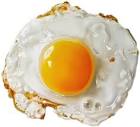 ডিম
ভাজা ডিম
ধন্যবাদ 
আজকের পাঠের বিষয়
পদার্থের পরিবর্তন
শিখন ফল
১। পদার্থের সংজ্ঞা বলতে পারবে
২। পদার্থের পরিবর্তনের প্রকারভেদ দেখাতে পারবে।
৩। রাসায়নিক বিক্রিয়ার সংজ্ঞা বলতে পারবে।
৪। রাসায়নিক বিক্রিয়ার শ্রেণিবিন্যাস করতে পারবে।
৫। ভৌত ও রাসায়নিক পরিবর্তনের পার্থক্য বিশ্লেষন করতে পারবে।
চলো  কিছু  চিত্র দেখি
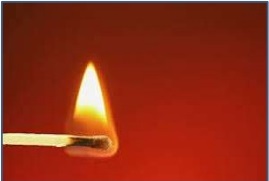 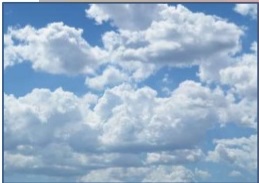 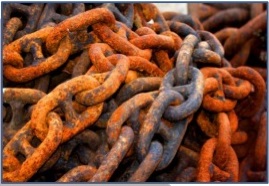 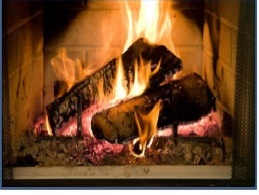 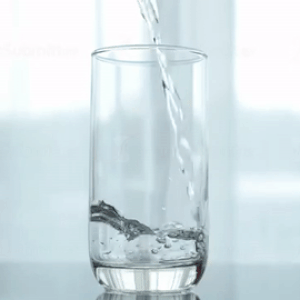 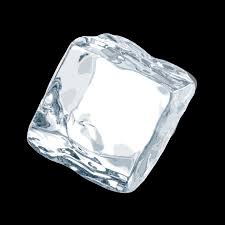 H2O
পানি
বরফ
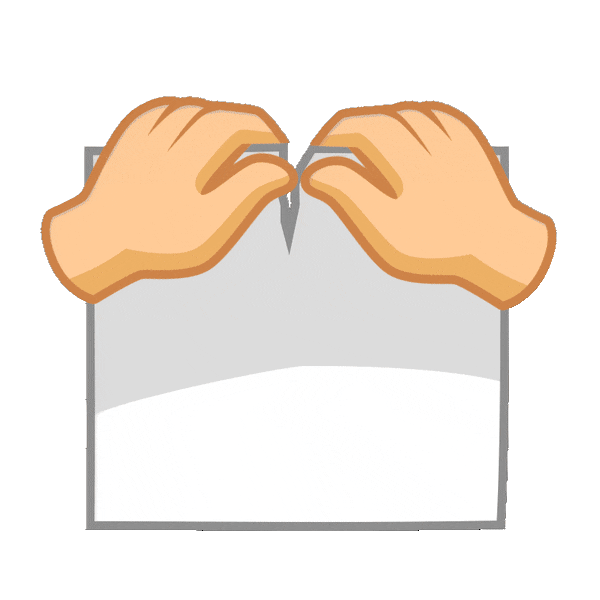 ছেড়া কাগজ
কোনো পদার্থের অভ্যন্তরীণ রাসায়নিক গঠনের কোনো পরিবর্তন না ঘটে শুধু বাহ্যিক অবস্থার পরিবর্তন ঘটে তাকে ভৌত পরিবর্তন বলে।
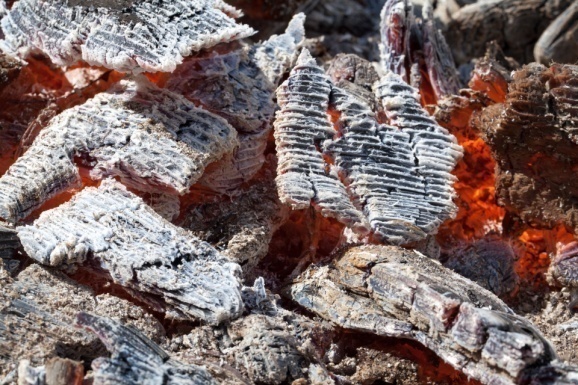 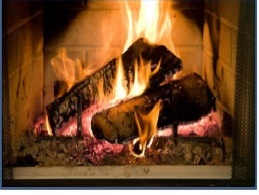 জলন্ত কাঠ
জলন্ত ছাই
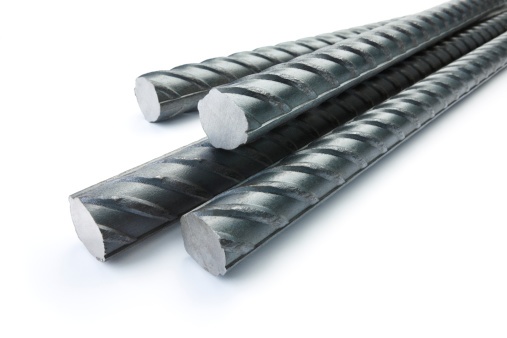 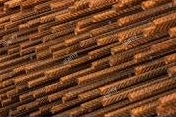 আয়রন/লোহা/ Fe
আয়রন/লোহা/ Fe
Fe
O2
H2O
Fe2O3.nH2O
মরিচা
কোনো পদার্থের বাহ্যিক তাপমাত্রা ও চাপের পরিবর্তন করলে কিংবা অন্য পদার্থের সংস্পর্শে আনলে তা পরিবর্তিত হয়ে সম্পূর্ণ ভিন্নধর্মী নতুন পদার্থে পরিনত হয়। এ ধরনের পরিবর্তনকে রাসায়নিক পরিবর্তন বলে।
যে পরিবর্তনের ফলে সম্পূর্ণ ভিন্ন ধর্মবিশিষ্ট নতুন পদার্থে পরিনত হয় তাকে রাসায়নিক পরিবর্তন বলে।
এক কথায় পুরাতন বন্ধনের ভাঙ্গন এবং নতুন বন্ধনের গঠনই রাসায়নিক পরিবর্তন ।
রাসায়নিক বিক্রিয়া
১. একমূখী বিক্রিয়া
১. তাপোৎপাদী বিক্রিয়া
১. রেডক্স বিক্রিয়া
২. তাপহারী বিক্রিয়া
২. নন-রেডক্স বিক্রিয়া
২. উভমূখী বিক্রিয়া
রাসায়নিক বিক্রিয়ার দিক
CaCO3 (s)                          CaO (s) +   CO2  (g)
বিক্রিয়ক
চুন
উৎপাদ
কার্বন ডাই অক্সাইড
ক্যালসিয়াম কার্বনেট
যে রাসায়নিক বিক্রিয়ায়  বিক্রিয়ক পদার্থগুলো উৎপাদে পরিনত হয়; কিন্তু উৎপাদ পদার্থগুলো বিক্রিয়কে পরিণত হয় না তাকে একমুখী বিক্রিয়া বলে।
আয়োডিন
উৎপাদ
হাইড্রোজেন
হাইড্রেোজেন আয়োডাইড
বিক্রিয়ক
H2         +        I2                             2HI
যে রাসায়নিক বিক্রিয়ায় বিক্রিয়ক পদার্থগুলো উৎপাদে পরিনত হয়; আবার উৎপাদ পদার্থগুলো বিক্রিয়কে পরিণত হয়  তাকে উভমুখী বিক্রিয়া বলে।
রাসায়নিক বিক্রিয়ায় তাপের পরিবর্তন
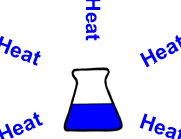 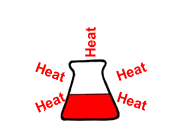 যে রাসায়নিক বিক্রিয়ায় তাপ উৎপন্ন হয় তাদের তাপোৎপাদী বিক্রিয়া বলে।
যে রাসায়নিক বিক্রিয়ায় তাপের শোষণ ঘটে  সে রাসায়নিক বিক্রিয়াকে তাপহারী বিক্রিয়া বলে।
N2    +  3H2                        2NH 3  + 92 KJ;
N2    +  O2  + 180KJ                           2NO;
বিয়োজন
সংযোজন
AB  =   A  +  B
A+B/AB =AB
ইলেকট্রন স্থানান্তরের উপর
প্রতিস্থাপন
দহন
AB /B+ O2 = Oxide + heat
AB + C = AC + B
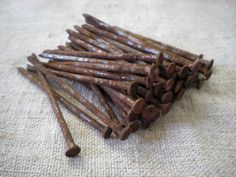 মূল্যায়ন
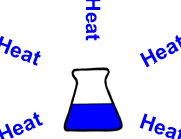 চিত্র-২
চিত্র-১
১। পদার্থ কী?
২। পদার্থের পরিবর্তন কত ধরনের?
৩। মরিচা কী?
৪। উভমুখী বিক্রিয়া কাকে বলে?
৫। তাপহারী বিক্রিয়ায় বিক্রিয়ক পদার্থ কোথা থেকে তাপ গ্রহন করে?
৬। চিত্র -১ এ  কি ধরনের পরিবর্তন হয়েছে?
৭। চিত্র-২ এ           এর মান  ধনাত্মক না ঋণাত্মক ?
বাড়ীর কাজ
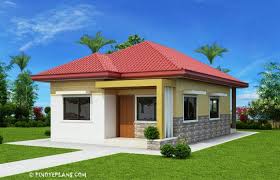 ভৌত ও রাসায়নিক পরিবর্তন/ বিক্রিয়ার পার্থক্য  বিশ্লেষন কর।
ধন্যবাদ
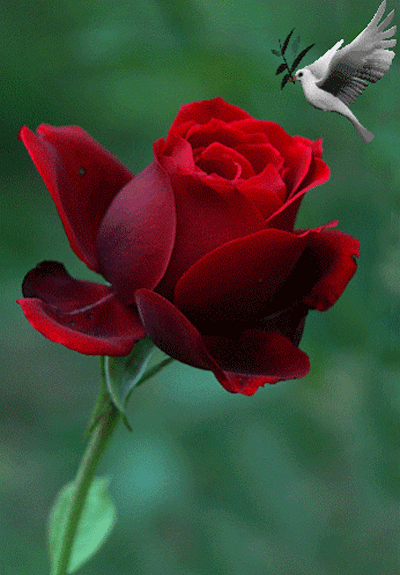 আবার দেখা হবে।